人教精通版三年级下册
Unit1 Let’s go to school.
Lesson 2
WWW.PPT818.COM
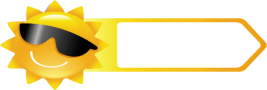 Review
Let’s sing
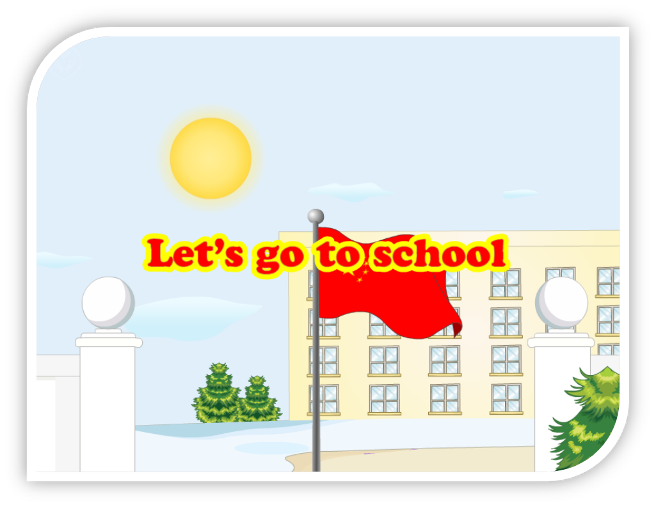 （单击图片可播放动画）
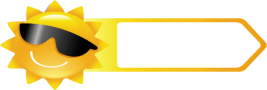 Review
大家还记得他们说了什么吗？
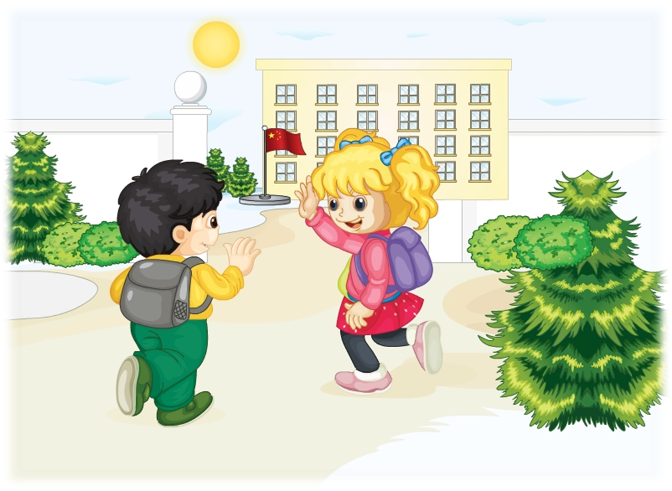 Hello, Kate! Nice to 
see you again.
Hello, Gao Wei! Glad 
to see you again.
Let’s go to school.
Ok. Let’s go!
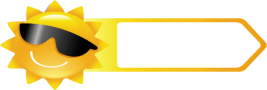 Lead-in
Discussion
新学期开始了，大家都买了什么学习用品呢？
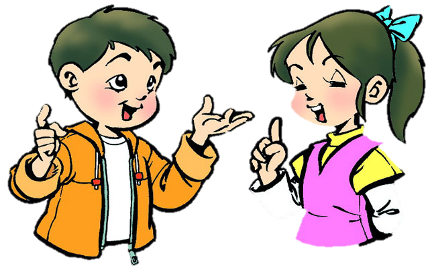 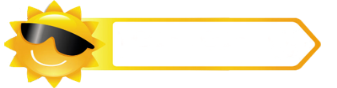 Presentation
I have a new bag.
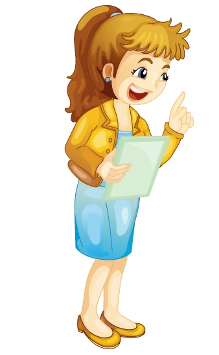 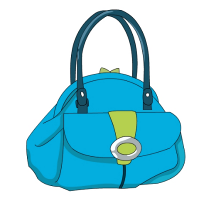 What about you?
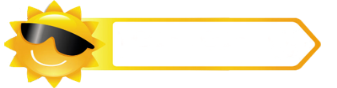 Presentation
I have a new ruler.
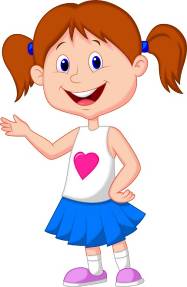 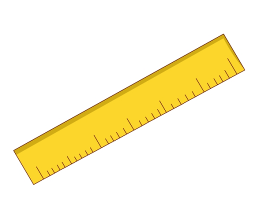 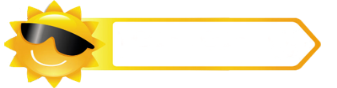 Presentation
I have a new pen.
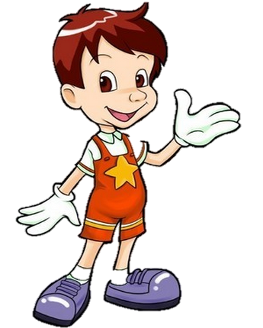 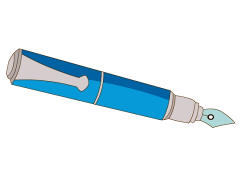 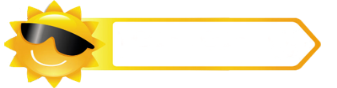 Presentation
Let’s talk
看一看他们都有什么学习用品呢？
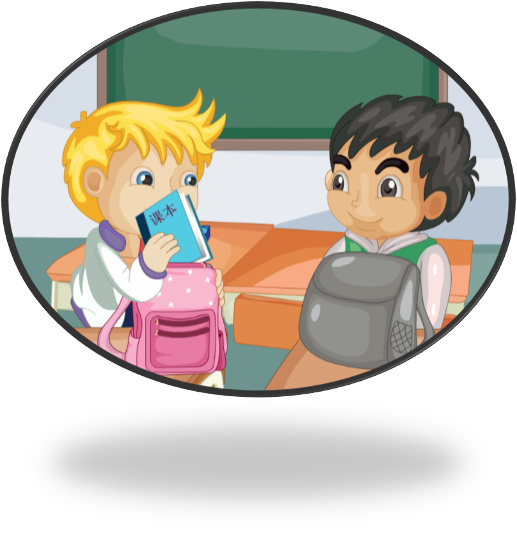 （单击图片可播放动画）
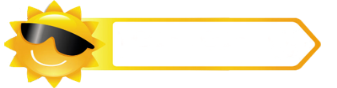 Presentation
Hello, Yang Ming. I
have a new textbook.
Look! I have a 
new storybook.
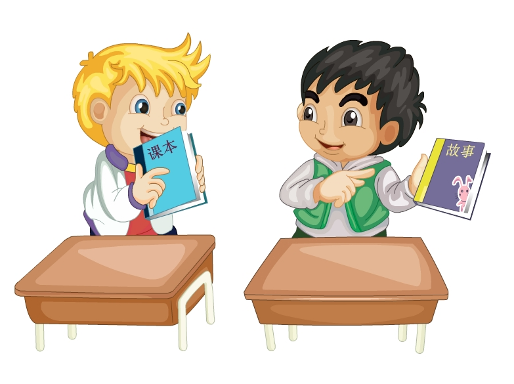 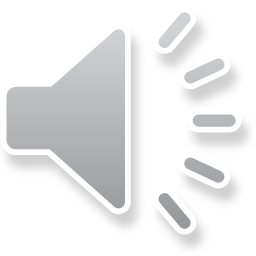 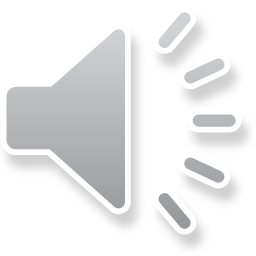 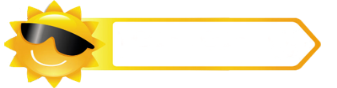 Presentation
Sure. Here you 
are.
Oh, good! Can I 
see it?
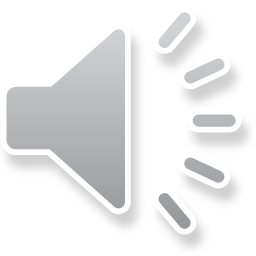 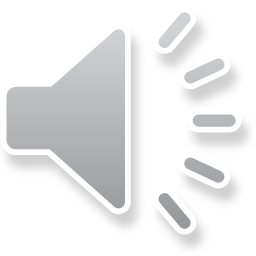 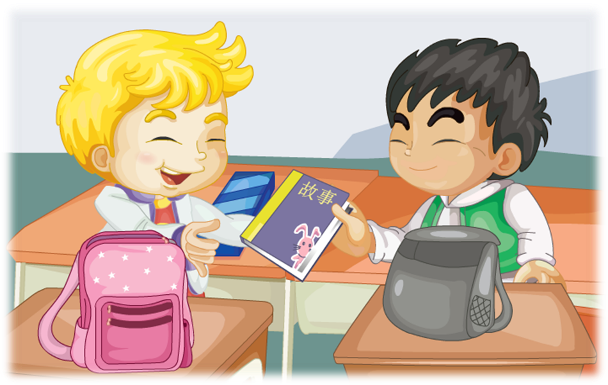 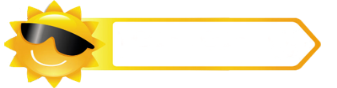 Presentation
Let’s learn
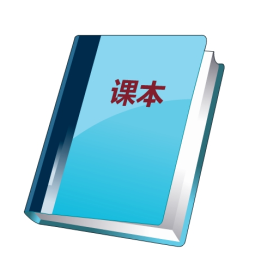 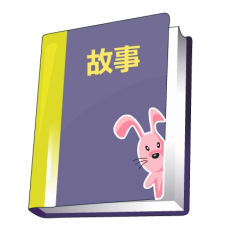 textbook
storybook
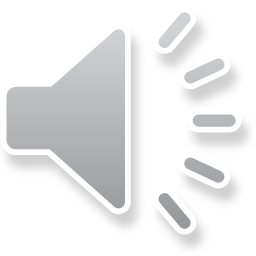 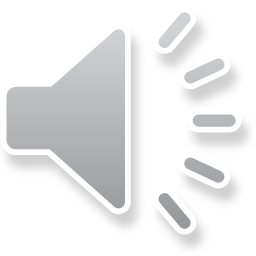 /u/
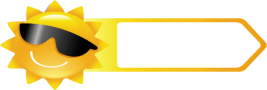 Practice
Magic fingers
Game 1
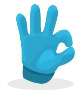 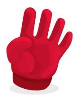 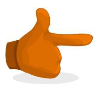 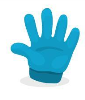 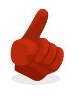 textbook
storybook
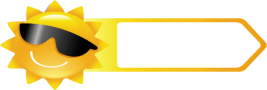 Practice
大小声
Game 2
classroom
school
storybook
textbook
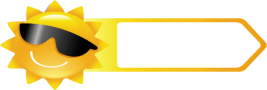 Practice
根据自己的情况，选择来做吧！
Role-play
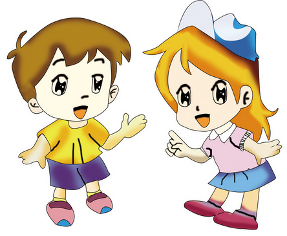 Level1: 分角色朗读对话，注意模仿语音语调。
Level2: 四人一组，试着表演出来吧。
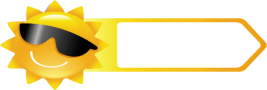 Practice
Pair-work
根据图片，使用 I have…造句。
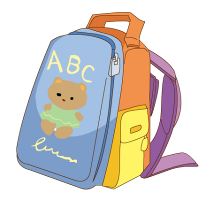 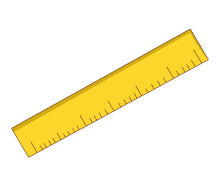 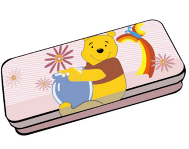 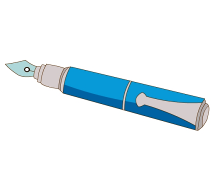 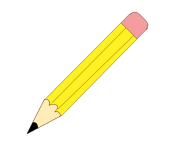 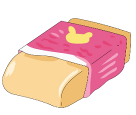 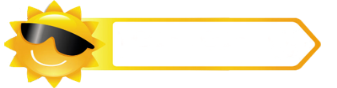 Consolidation
Let’s chant
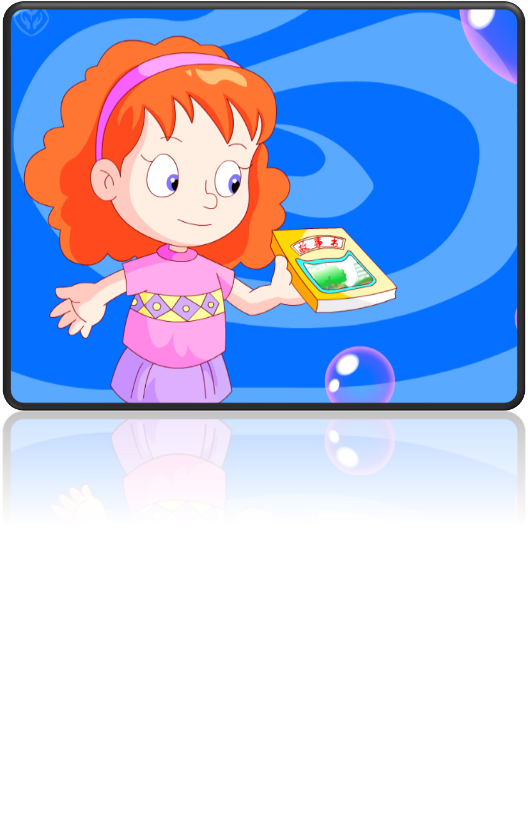 （单击图片可播放动画）
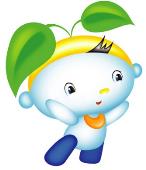 Summary
当我们想要表达拥有某物品时，该怎样说呢？
I have a (new)...
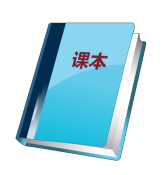 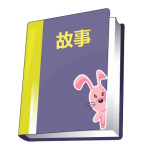 storybook
textbook
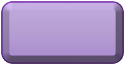 Close
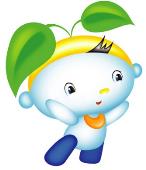 Homework
观看课文动画，并按照正确的语音、语调给家长朗读本节课所学的课文对话。